University of Basrah                Al-zahraa medical college
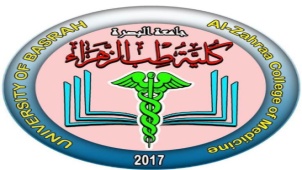 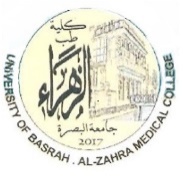 Ministry of higher Education                                     and Scientific Researches
The module:          URINARY SYSTEM MODULE 
   
Session 3      Lecture 1





MODULE STAFF:
Prof.Mahmood Shakir			Dr.Adnan Othafa	


Ass.Prof.Firas Shakir			Dr. Safaa Almatook          Dr.Khaldoon Sadek
GLOMERULAR FILTRATION
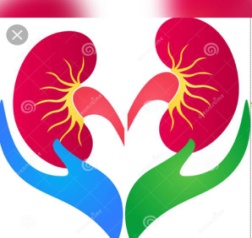 For more detailed instruction, any question, cases need help please post to the group of session.
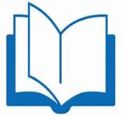 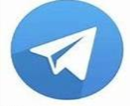 University of Basrah                Al-zahraa medical college
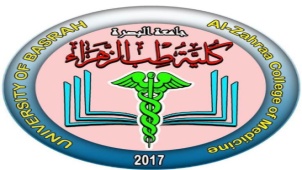 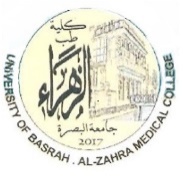 Ministry of higher Education                                     and Scientific Researches
Aims &Learning out come
1-the function of each part of the nephron in the proess of filtration2-transport types ,osmotic ,active ,reabsorption and excretion3-GFR and clearance
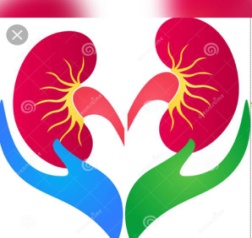 For more detailed instruction, any question, cases need help please post to the group of session.
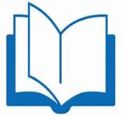 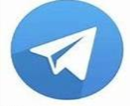 University of Basrah                Al-zahraa medical college
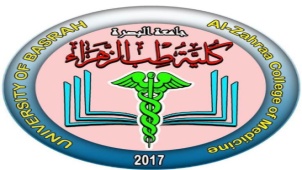 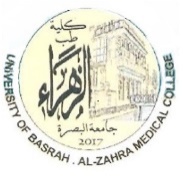 Ministry of higher Education                                     and Scientific Researches
LO1
Is it important to have the filtration function of the nephron?The body get rid of urea through fitrationurea easly pass through cell membranes normaly 120ml\min of filtrate(80-125) about 7.2L\hour ,180L\day
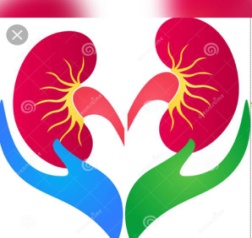 For more detailed instruction, any question, cases need help please post to the group of session.
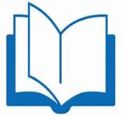 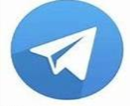 University of Basrah                Al-zahraa medical college
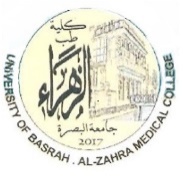 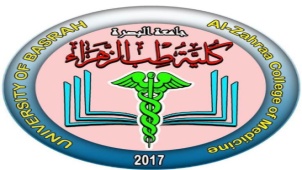 LO1
each kidney has 1-1.2 milin nephroneach nephron is formed by the glomerulus and the tubulesafferant arterioles larger diameter than efferent arteriolesfiltrate pass through vessel endothelium ,basement membrane and podocytes to the tubular system by the effect of1-blood hydrostatic pressure 2-tubular hydrostatic pressure3-net difference of the osmotic pressure4-the diameter of the filtered substance 5-the ionic chargemost if not all H2O,urea,salts and glucosecells and protiens mostly not filtrated
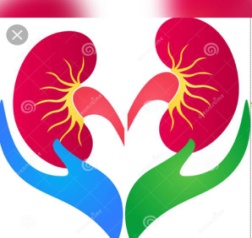 For more detailed instruction, any question, cases need help please post to the group of session.
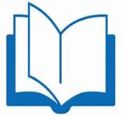 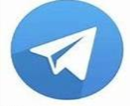 University of Basrah                Al-zahraa medical college
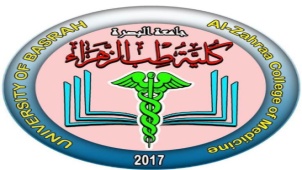 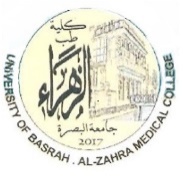 Ministry of higher Education                                     and Scientific Researches
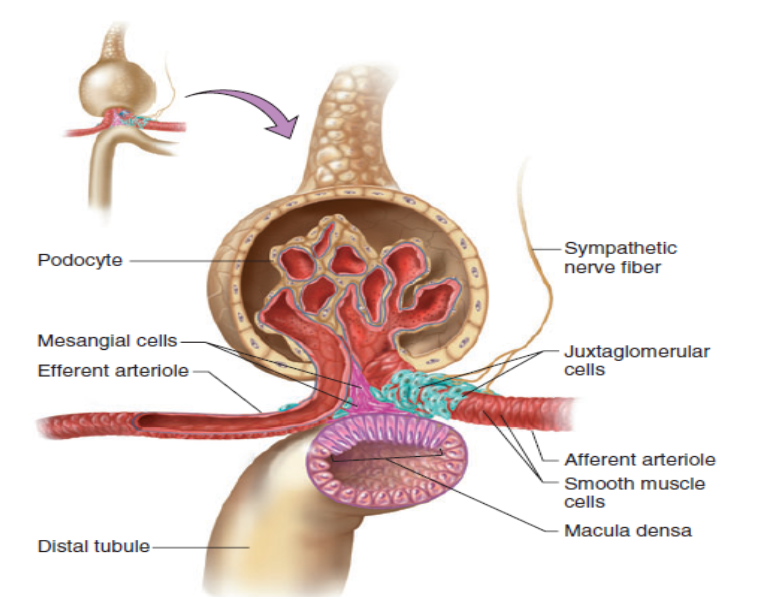 LO2
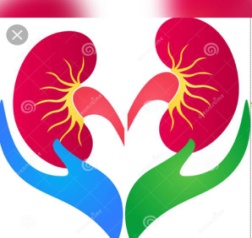 For more detailed instruction, any question, cases need help please post to the group of session.
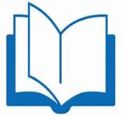 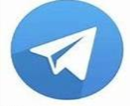 University of Basrah                Al-zahraa medical college
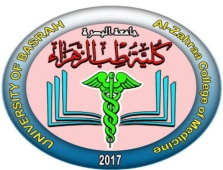 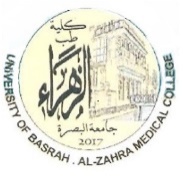 Ministry of higher Education                                     and Scientific Researches
LO2
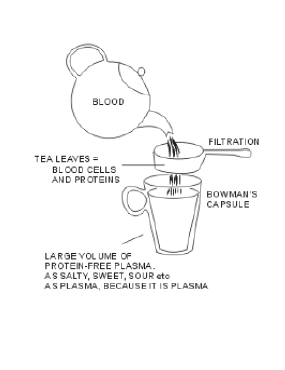 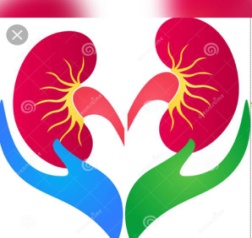 For more detailed instruction, any question, cases need help please post to the group of session.
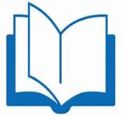 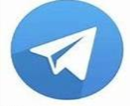 University of Basrah                Al-zahraa medical college
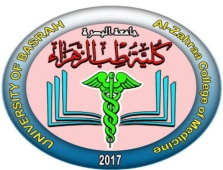 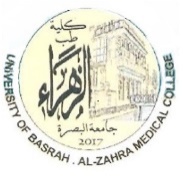 Ministry of higher Education                                     and Scientific Researches
LO1
Hydrostatic pressure is the key role of filtration since H2O,glucose ,urea ,electrolytes and amino acids has a diameter less than 7nm all can filter easily depending on the hydrostatic pressure in the blood vessels ,this pressure is controlled by the properties of afferent arterioles to dilate and the efferent arterioles to constrict leading to a rise in hydrostatic pressure, in compare to the low pressure in the tubular system system .
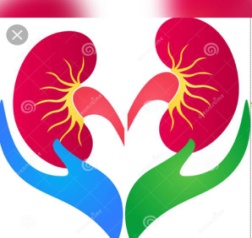 For more detailed instruction, any question, cases need help please post to the group of session.
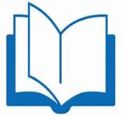 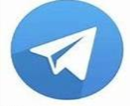 University of Basrah                Al-zahraa medical college
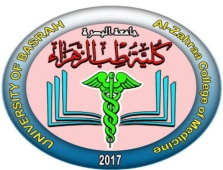 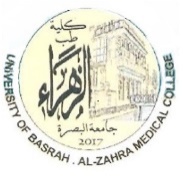 Ministry of higher Education                                     and Scientific Researches
LO2
Oncotic pressure derived from the osmotic pressure gradient is the second important factor controling filtration it starts low at the afferant arterioles gradually increasing due to loss of water and electrolytes up to a level that stop filtration at the efferent side
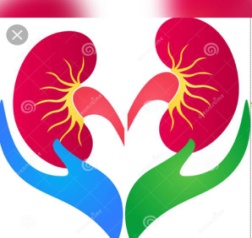 For more detailed instruction, any question, cases need help please post to the group of session.
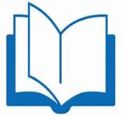 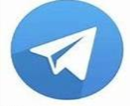 University of Basrah                Al-zahraa medical college
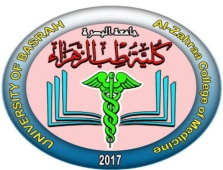 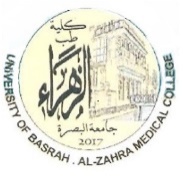 Ministry of higher Education                                     and Scientific Researches
LO2
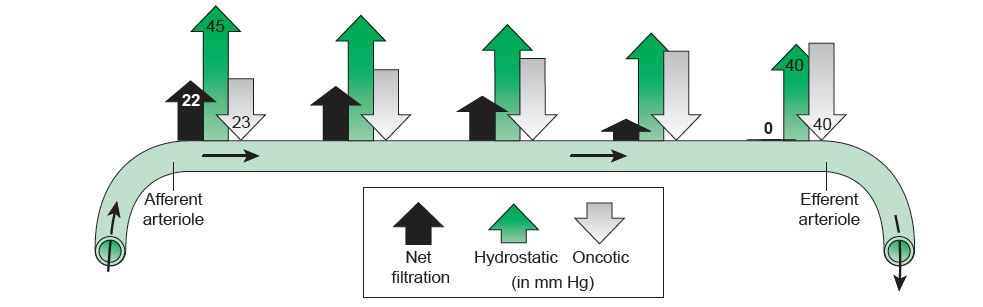 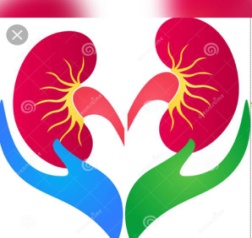 For more detailed instruction, any question, cases need help please post to the group of session.
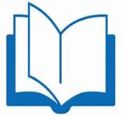 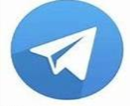 University of Basrah                Al-zahraa medical college
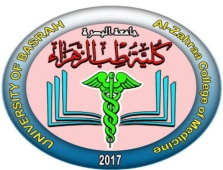 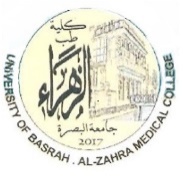 Ministry of higher Education                                     and Scientific Researches
LO2
GFR Glomerular filtration ratedefention:it is the rate at which filtrate flows out of the glomerular capillary loopacross the basement membrane into the tubules.The unit is volume\unit time.It reflect the efficacy by which the body filtrate out fluid and excrete waste products.
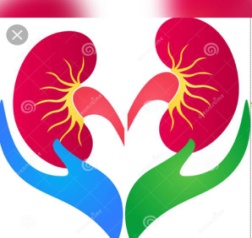 For more detailed instruction, any question, cases need help please post to the group of session.
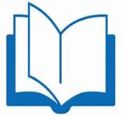 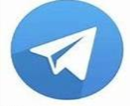 University of Basrah                Al-zahraa medical college
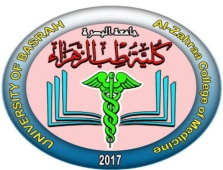 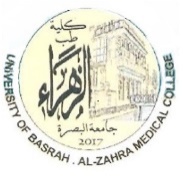 Ministry of higher Education                                     and Scientific Researches
LO2
Gow can you measure GFR?You should chose asubstance that is filtered completely in the glomeruli ,it should not be reabsorbed nor secreted in this condition the mass is constant so by mesuring the density in both blood and urine with the volume of urine we can estimate the volume of plasma that was carrying the substance and filtered through the glomeruli i.e. GFRDensity =mass\volumeso mass =density * volumeas the mass is fixed so mass in blood =mass in urine by subdensity in blood*volume blood=density urine*volume urinevolume of blood (GFR)=density urine*volume urine/density bloodthe substance used is Inulin
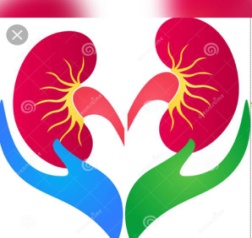 For more detailed instruction, any question, cases need help please post to the group of session.
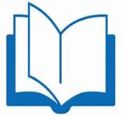 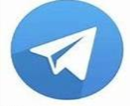 University of Basrah                Al-zahraa medical college
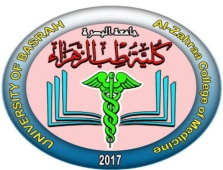 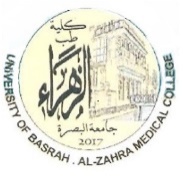 Ministry of higher Education                                     and Scientific Researches
LO2
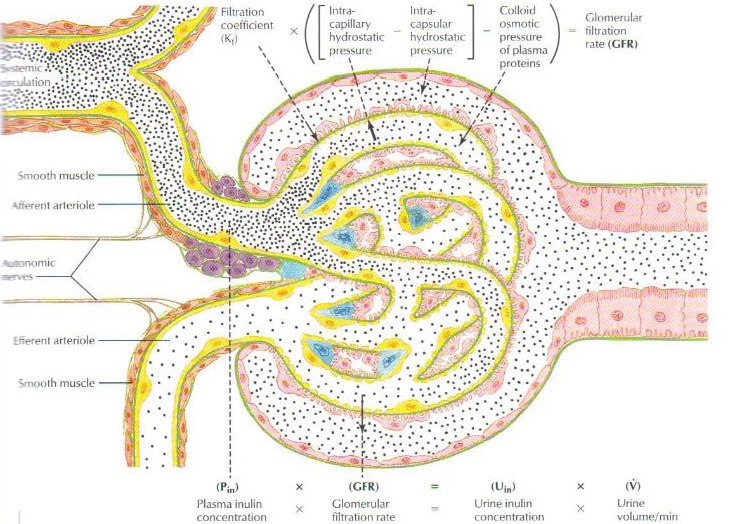 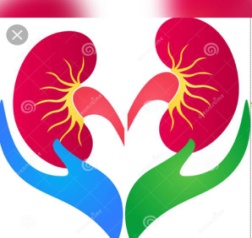 For more detailed instruction, any question, cases need help please post to the group of session.
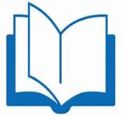 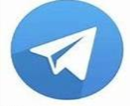 University of Basrah                Al-zahraa medical college
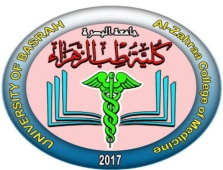 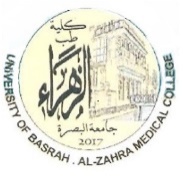 Ministry of higher Education                                     and Scientific Researches
LO2
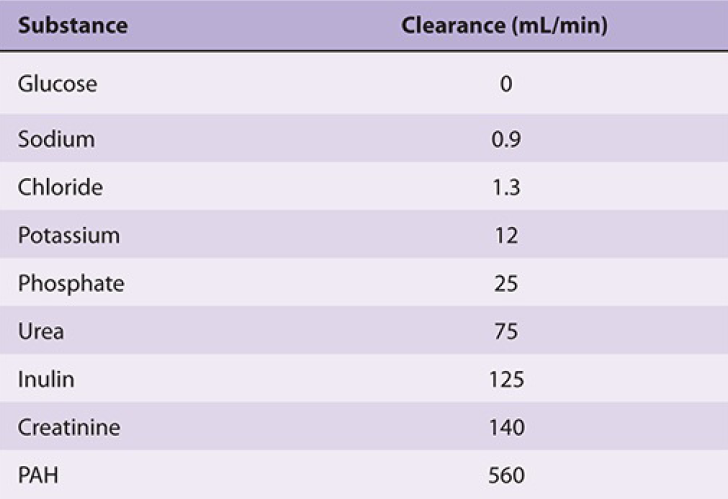 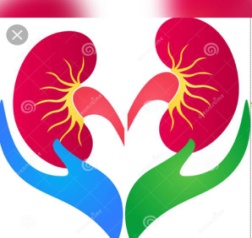 For more detailed instruction, any question, cases need help please post to the group of session.
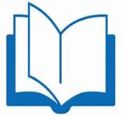 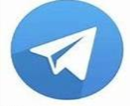 University of Basrah                Al-zahraa medical college
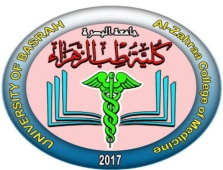 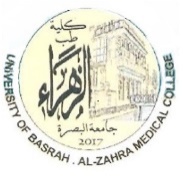 Ministry of higher Education                                     and Scientific Researches
LO2
Factors controlling GFRsize of cpillery bed =1m2, permeablity of capillary 50 times mre than normal, diameter 4-8 nmcharge the endothilium is negative chargepressure ---blood and tubuleosmotic----- in plasma and in urine
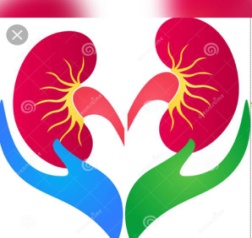 For more detailed instruction, any question, cases need help please post to the group of session.
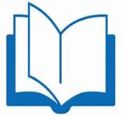 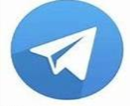 University of Basrah                Al-zahraa medical college
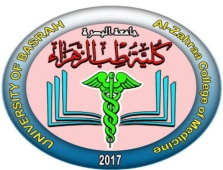 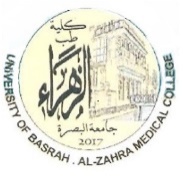 Ministry of higher Education                                     and Scientific Researches
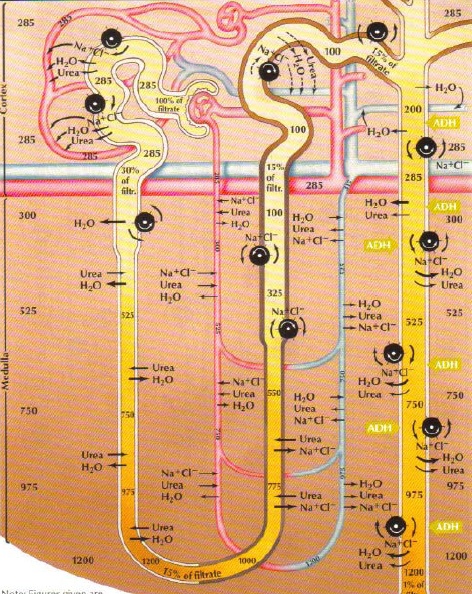 LO2
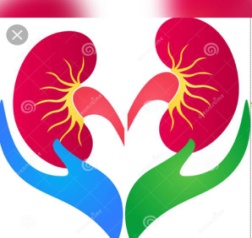 For more detailed instruction, any question, cases need help please post to the group of session.
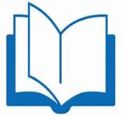 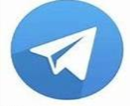 University of Basrah                Al-zahraa medical college
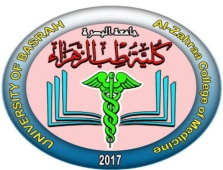 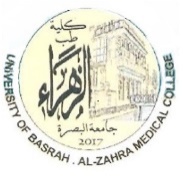 Ministry of higher Education                                     and Scientific Researches
LO2
Tubular functions1-proximal convoluted tubulesit reabsorb water 130 L of the 180 L \daylength about 15 mm mostly in the cortexalso absorb Na,Cl,glucose,bicarb,phosphate
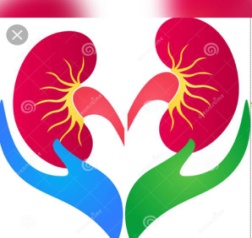 For more detailed instruction, any question, cases need help please post to the group of session.
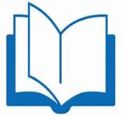 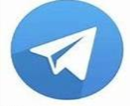 University of Basrah                Al-zahraa medical college
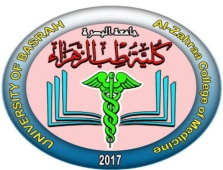 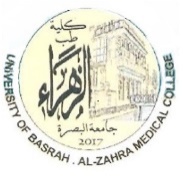 Ministry of higher Education                                     and Scientific Researches
LO2
2- descending limb of loop of Henleabsorb water 30 L but in passive way depending on permeablity and osmosis since it dip down the medulla which has high osmotic property so it is concentrating segment
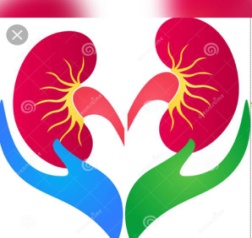 For more detailed instruction, any question, cases need help please post to the group of session.
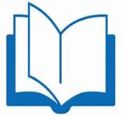 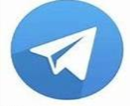 University of Basrah                Al-zahraa medical college
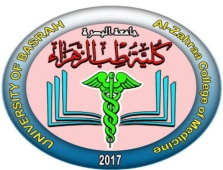 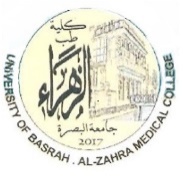 Ministry of higher Education                                     and Scientific Researches
3-ascending limb of loop of Henleno water absorption impermeabl to waterthe thick ascending part extract particles like Na,Cl,bicarbso it is diluting segment
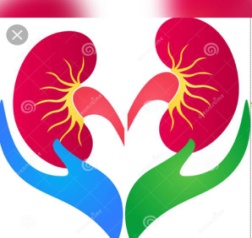 For more detailed instruction, any question, cases need help please post to the group of session.
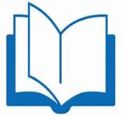 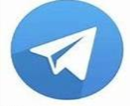 University of Basrah                Al-zahraa medical college
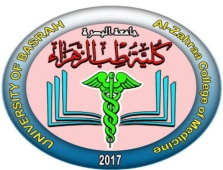 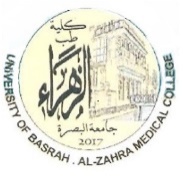 Ministry of higher Education                                     and Scientific Researches
4-distal convoluted tubulestart at macula densa to connect the ascending limb to the collecting ductit is impermeable to water only 5% of Na is absorbed
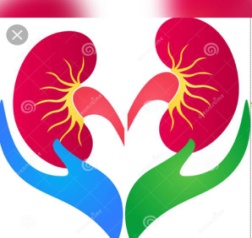 For more detailed instruction, any question, cases need help please post to the group of session.
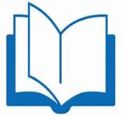 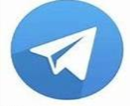 University of Basrah                Al-zahraa medical college
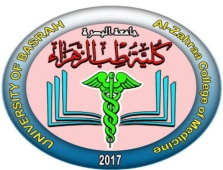 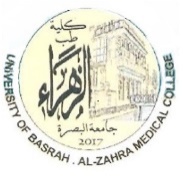 Ministry of higher Education                                     and Scientific Researches
LO2
5- collecting ductfunction to adjust the concentrating property of the kidney according to many factors ,it can either make urine more concentrated by absorbing water or more diluted by stopping the same process controlling Na reabsorption and control of H + ion
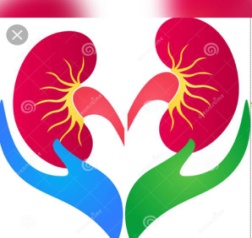 For more detailed instruction, any question, cases need help please post to the group of session.
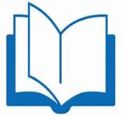 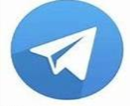 University of Basrah                Al-zahraa medical college
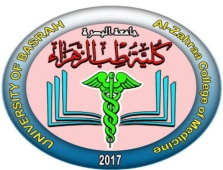 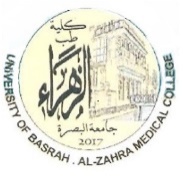 Ministry of higher Education                                     and Scientific Researches
LO2
Autoregulation pressure sensorelectrolyte sensorosmotic sensor
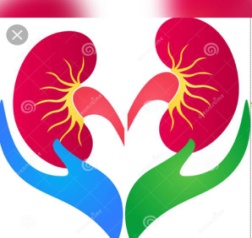 For more detailed instruction, any question, cases need help please post to the group of session.
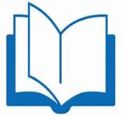 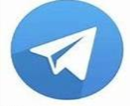 University of Basrah                Al-zahraa medical college
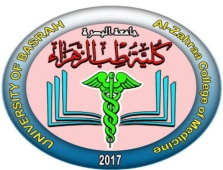 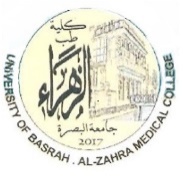 Ministry of higher Education                                     and Scientific Researches
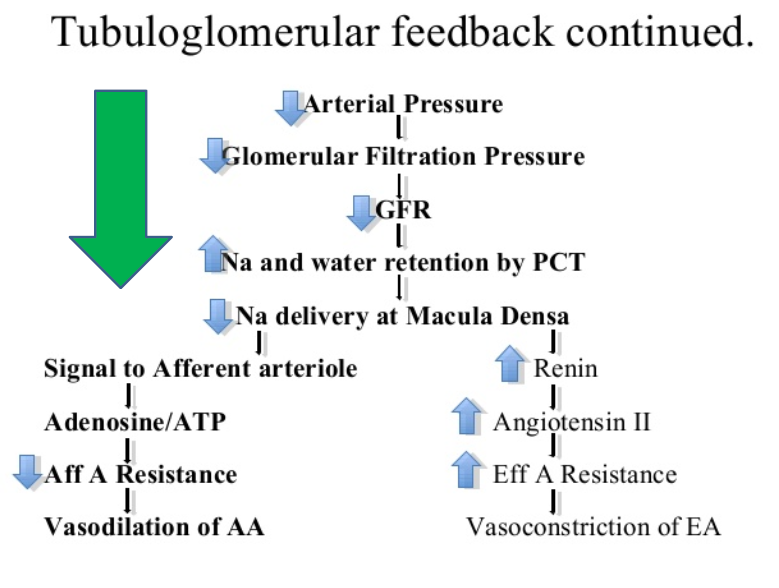 LO2
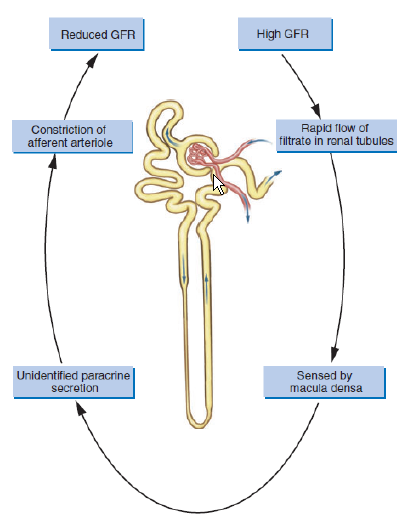 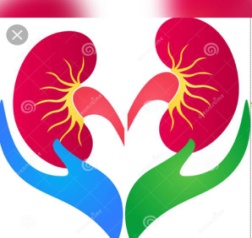 For more detailed instruction, any question, cases need help please post to the group of session.
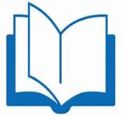 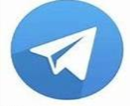 University of Basrah                Al-zahraa medical college
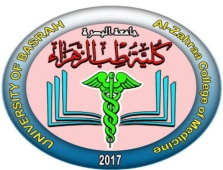 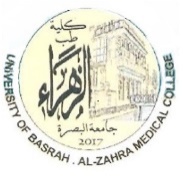 Ministry of higher Education                                     and Scientific Researches
LO2
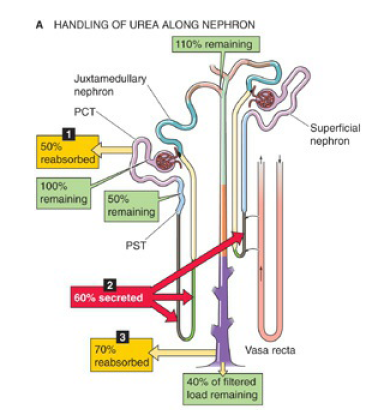 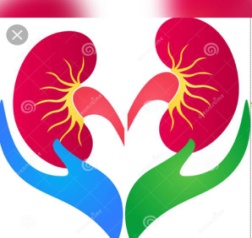 For more detailed instruction, any question, cases need help please post to the group of session.
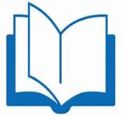 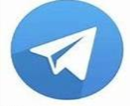 University of Basrah                Al-zahraa medical college
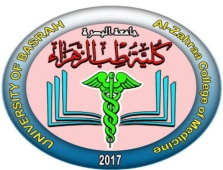 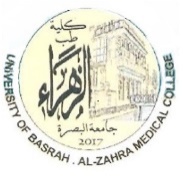 Ministry of higher Education                                     and Scientific Researches
LO2
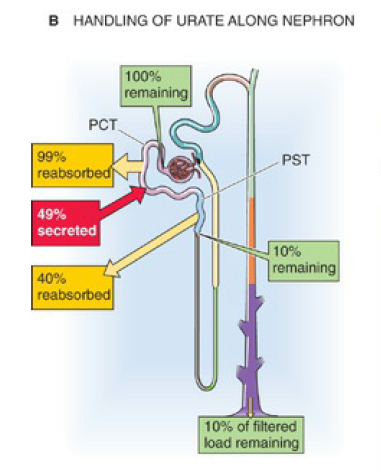 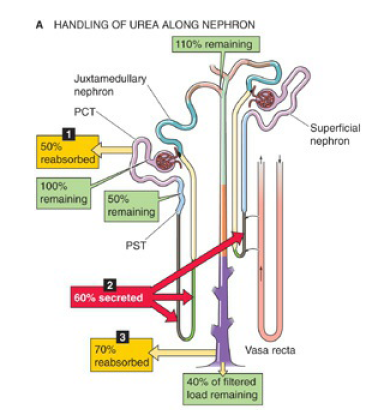 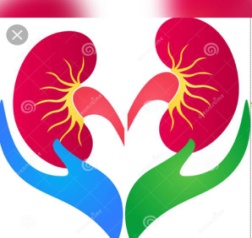 For more detailed instruction, any question, cases need help please post to the group of session.
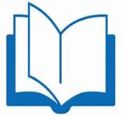 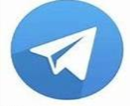 University of Basrah                Al-zahraa medical college
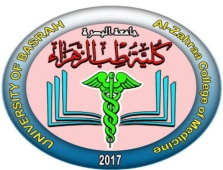 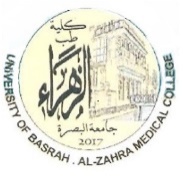 Ministry of higher Education                                     and Scientific Researches
LO2
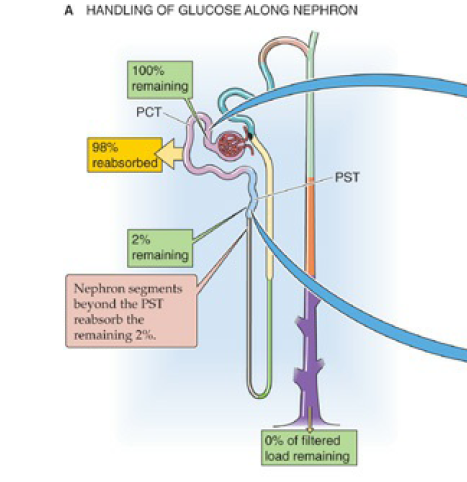 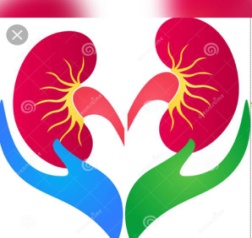 For more detailed instruction, any question, cases need help please post to the group of session.
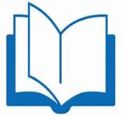 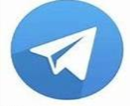 University of Basrah                Al-zahraa medical college
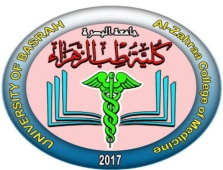 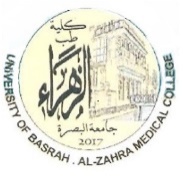 Ministry of higher Education                                     and Scientific Researches
LO2
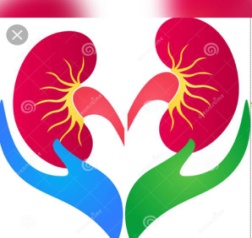 For more detailed instruction, any question, cases need help please post to the group of session.
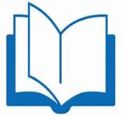 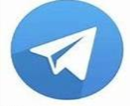 University of Basrah                Al-zahraa medical college
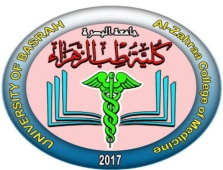 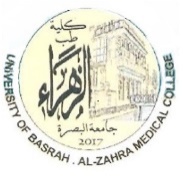 Ministry of higher Education                                     and Scientific Researches
LO2
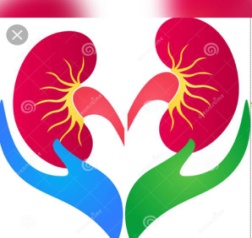 For more detailed instruction, any question, cases need help please post to the group of session.
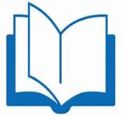 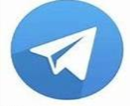 University of Basrah                Al-zahraa medical college
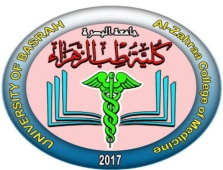 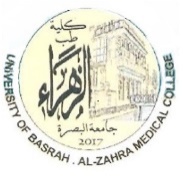 Ministry of higher Education                                     and Scientific Researches
LO2
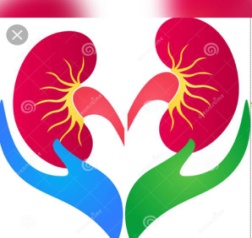 For more detailed instruction, any question, cases need help please post to the group of session.
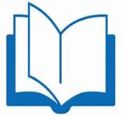 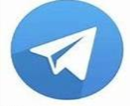 University of Basrah                Al-zahraa medical college
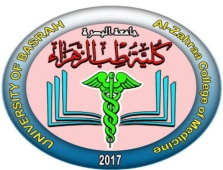 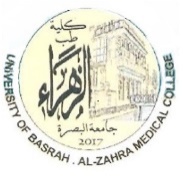 Ministry of higher Education                                     and Scientific Researches
LO2
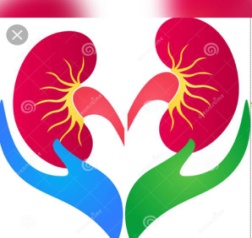 For more detailed instruction, any question, cases need help please post to the group of session.
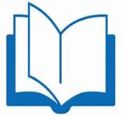 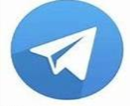